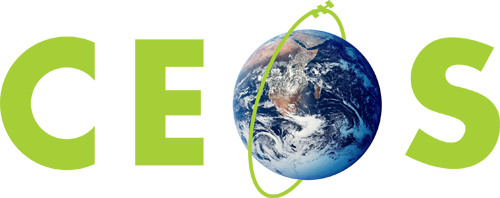 Committee on Earth Observation Satellites
Update on KMA Space Program
Geun-Hyeok Ryu
Korea Meteorological Administration
CEOS Plenary 2018
Agenda Item 4.3
Brussels, Belgium
17 – 18 October 2018
Launch of GK-2A
Kick-off
AMI PSR
Launch
SRR
PDR
CDR
TRR
Test
GK2A is scheduled to be launched in 05:30 ~ 06:30 5th December 2018
2013
2014
2015
2016
2017
2018
2019
Preliminary
Design
Critical 
Design
System
Req. analyss
payload
test
Prep. Launch
IOT, Ops
AIT
Module integration
Bus design and review
System Integration
Launch/IOT/OPS
2
Observation Area and Schedule
1 FD + 5 ELA + 5 LA : 10 min
Full Disk  (FD)
Extended Local Area (ELA) : 3800 X 2400 km (EW X NS)
Local Area (LA)  1000 X 1000 km
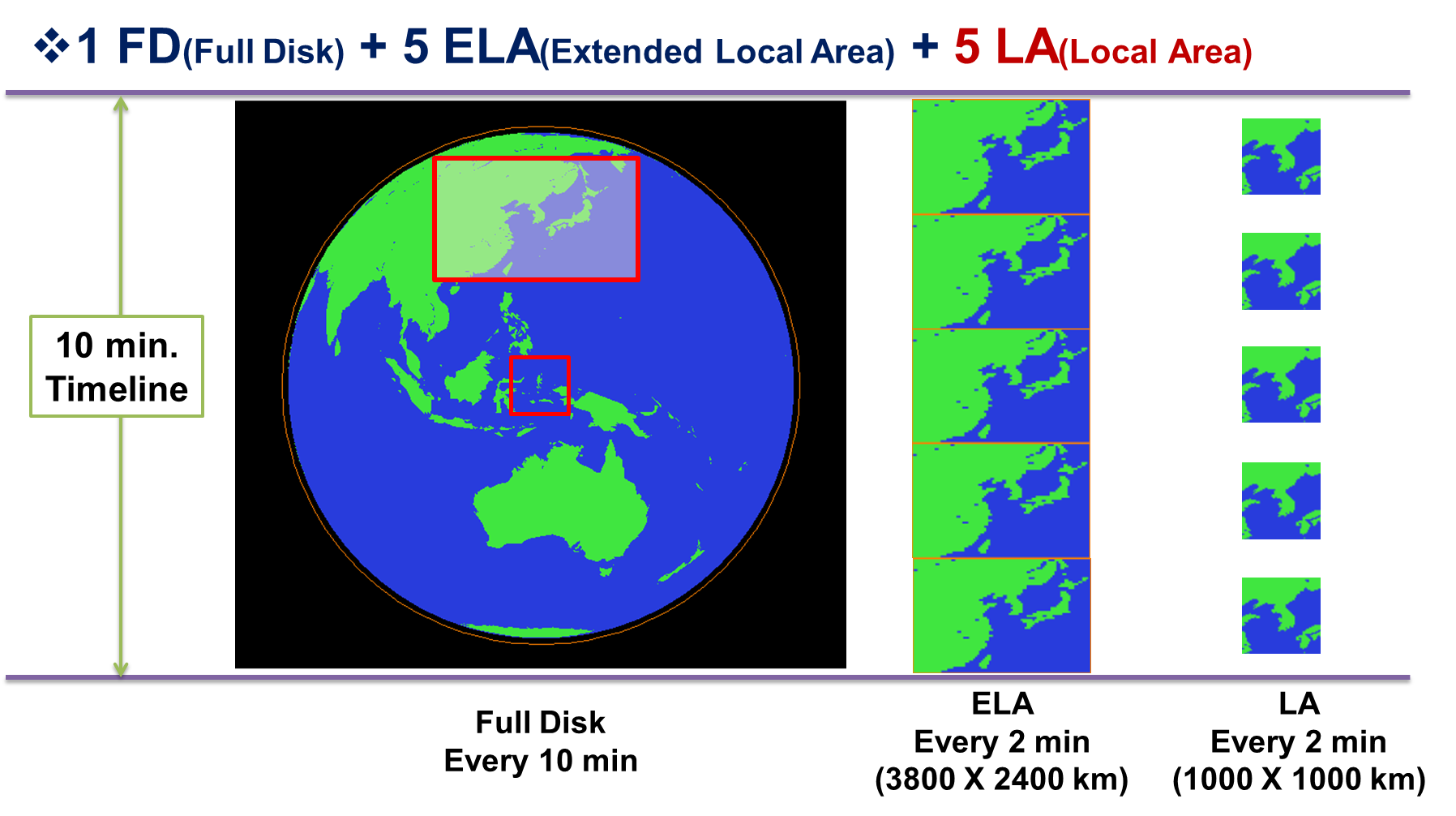 3
GK-2A 10-minute Timeline
KMA will operate 3 different observation areas with 10-min schedule
FD : Full Disk
ELA : Extended Local Area centered Korean Peninsular
LA : Target Area which can observe any area by user request
The official request of target area observations by global users
over the Asian Pacific region (RA II and RA V) will be available
The first priority is the disasters monitoring over Korean Peninsular, 
  such as typhoon, wild fire etc
Global users submit official request form defining specific measurement area via designated web page (or email)
Decision will be made before disseminating images via designated web page
4
GK-2A/AMI Geophysical Products
Primary Products
Atmospheric
Motion 
Vector
Convective Initiation
Total Ozone
Vertical 
Temperature 
Profile
Vertical 
Moisture 
Profile
Instability Index
Secondary Products
Fog
Rainfall Rate
Cloud Detection
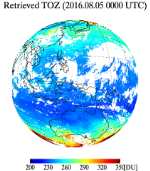 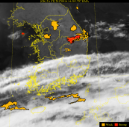 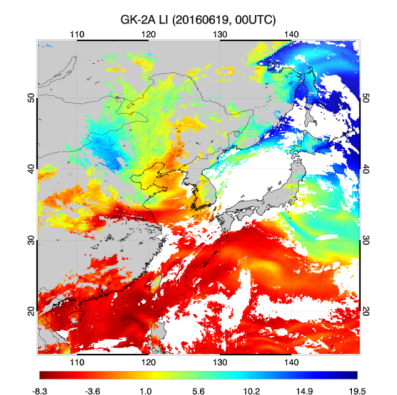 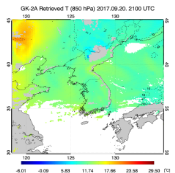 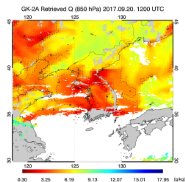 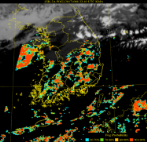 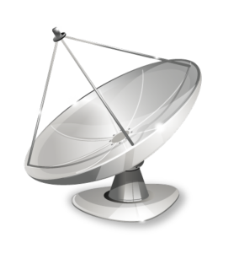 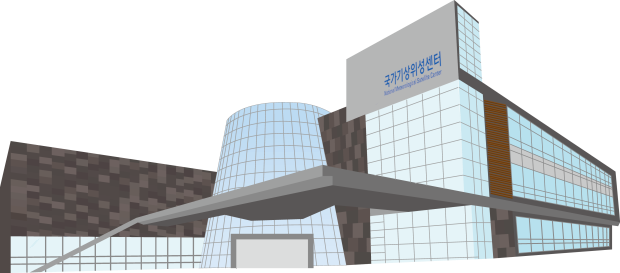 Sea Surface
Temperature
Cloud Phase
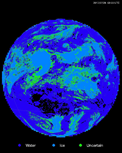 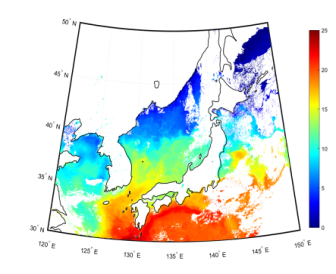 Land Surface
Temperature
Cloud Top Height
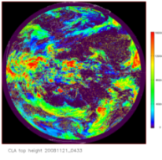 Cloud Top 
Pressure
Snow Cover
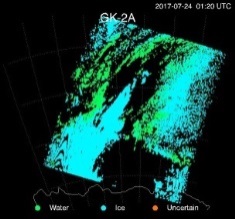 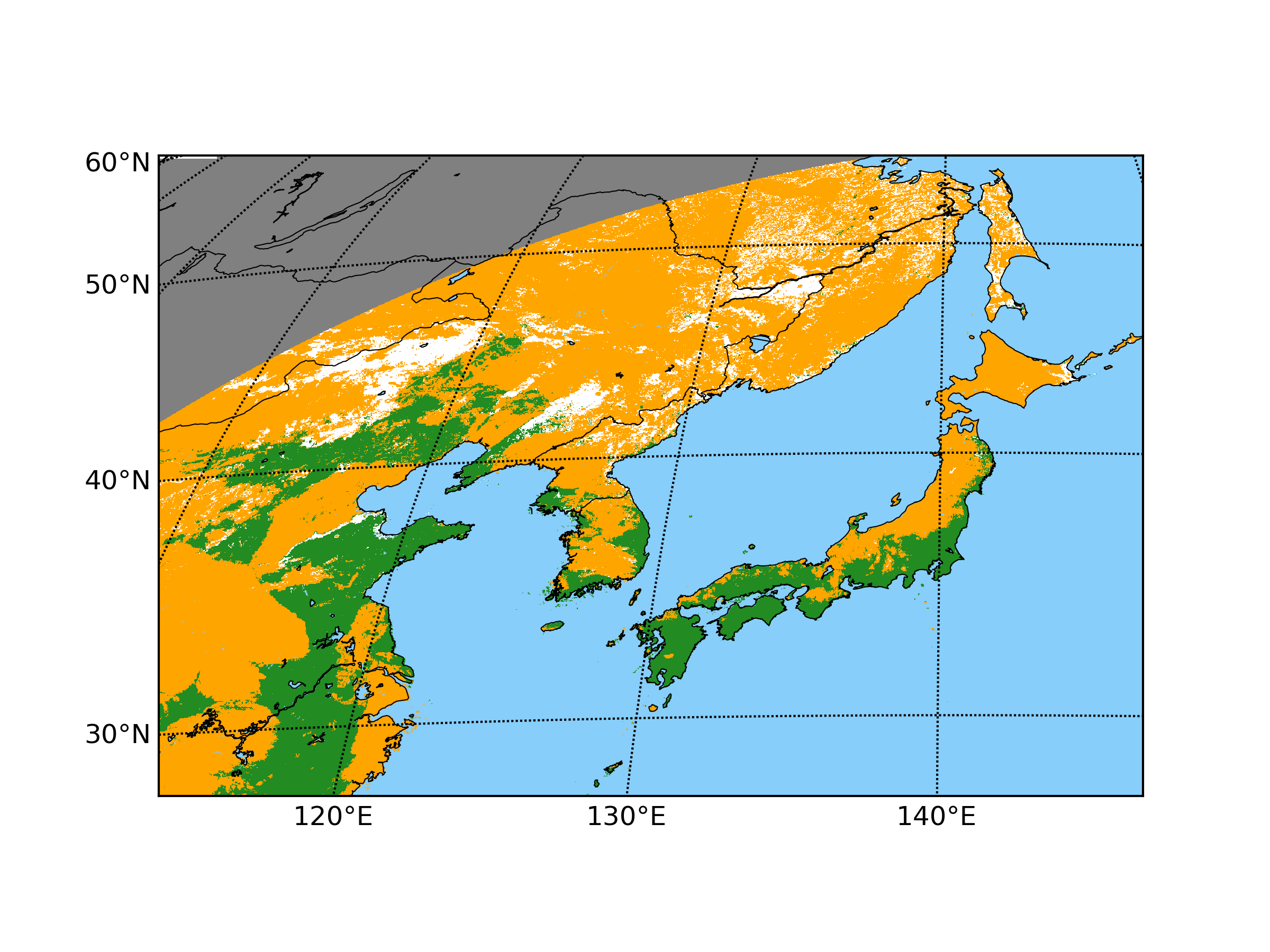 Volcanic 
Ash 
Detection,
Height & 
Mass
Cloud Top 
Temperature
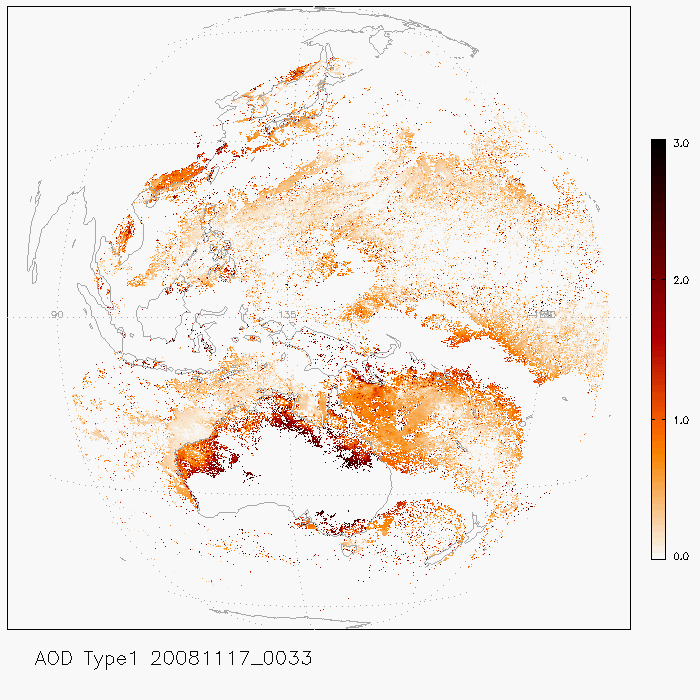 Asian 
Dust 
Detection
Aerosol 
Detection
Aerosol 
Optical 
Depth
Asian 
Dust 
Optical 
Depth
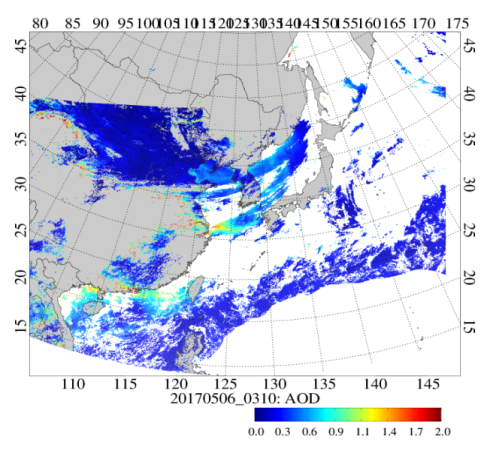 Sea Ice Cover
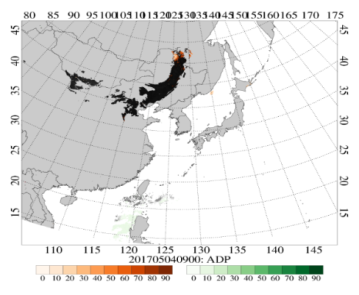 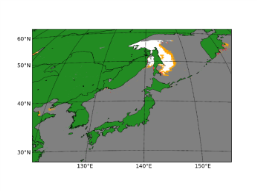 Radiance
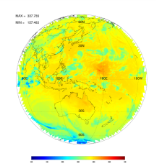 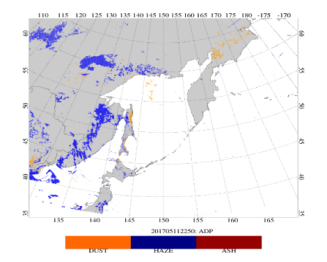 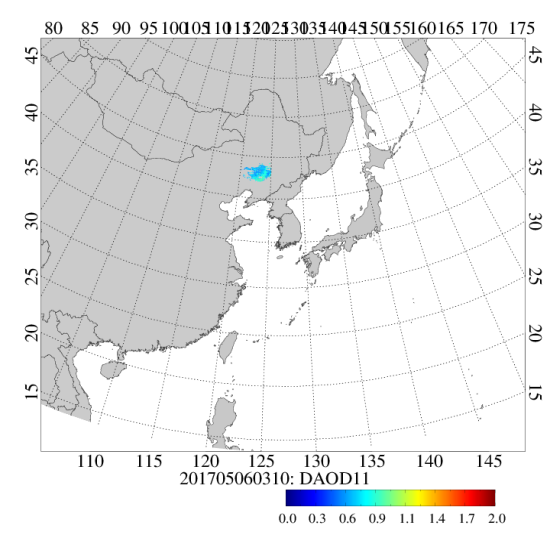 Snow Depth
Ocean Current
Cloud Type
Cloud Amount
Cloud Optical Depth
Cloud Effective Radius
Cloud Liquid Water Path
Cloud Ice Water Path
Cloud Layer/Height
Probability of Rainfall
Rainfall Potential
Aerosol Particle Size
Visibility
Absorbed SW Radiation (SFC)
Downward SW Radiation (SFC)
Reflected SW Radiation (TOA)
Downward LW Radiation (SFC)
Upward LW Radiation (SFC)
Upward LW Radiation (TOA)
Aircraft Icing
Fire Detection
Vegetation Index
Vegetation Green Fraction
Surface Emissivity
Surface Albedo
Overshooting Top Detection
SO2 Detection
Total Precipitable Water
Clear Sky Turbulence
5
Non Meteorological Application
Focus on NMA products such as dust and ocean/land surface parameters
With coming era of GK-2A, significantly expand NMA by adopting the various and additional products for monitoring fire and flood
6
Application: Dust height & dust at surface
AOD Fusion
Aerosol Concentration at surface
Estimated PM10
MODIS <10km>20070109
SeaWiFs <10km>20070109
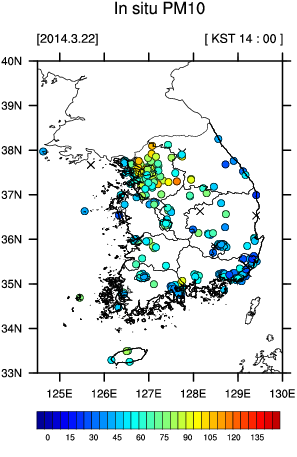 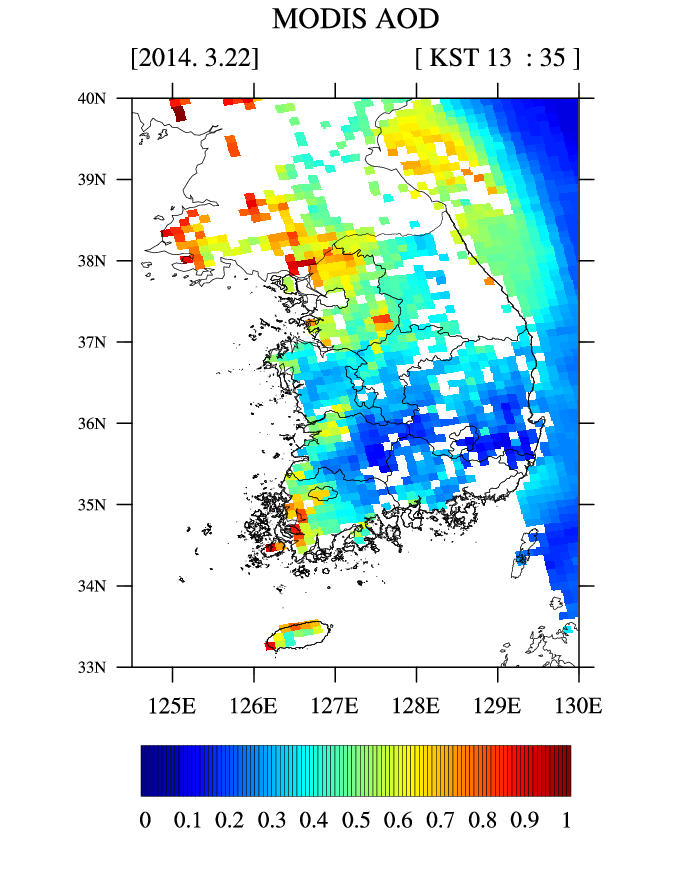 PM10 & AOD matching
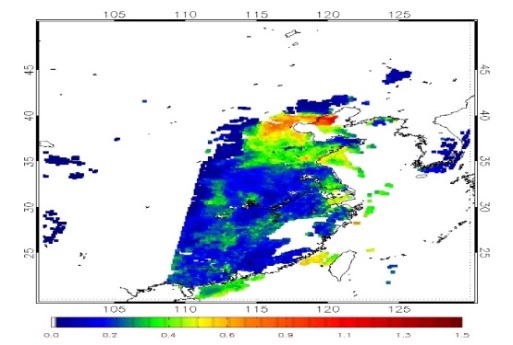 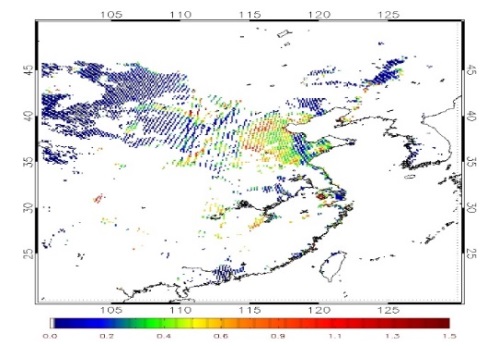 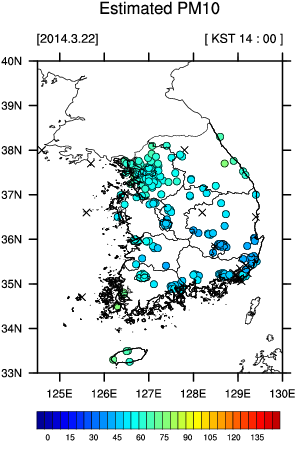 AODcombine Process
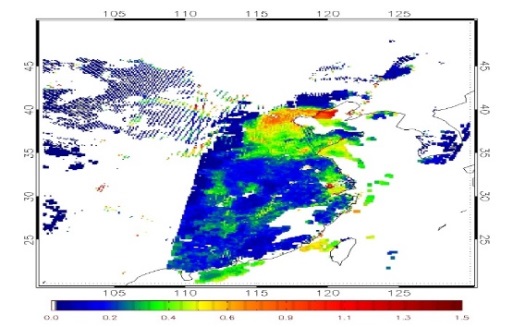 Aerosol Peak Height
LUT Matching
MLR model
O4 AMF from OMI
Retrieved Dust peak Height
AOD(Cloud Screening), PBLH, f(RH), Surface wind
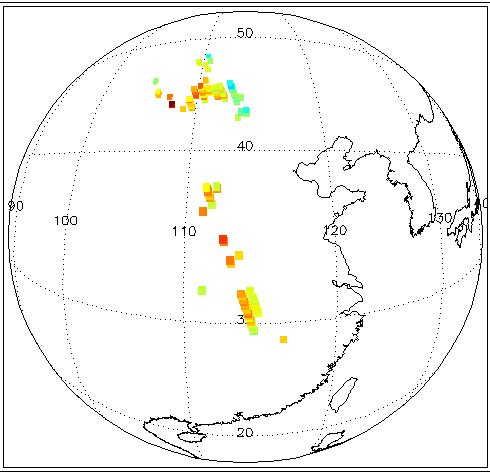 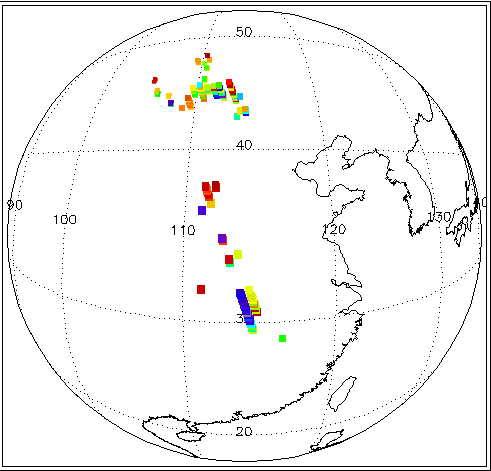 O4 VCD
SZA
VZA
RAA
Reflectance
AOD
7
Application: Ocean
Ocean environment monitoring parameters; sea surface temperature and SST anomaly, sea surface current, ocean front, upwelling age, oceanic eddy, and vessel icing together with sea surface temperature and sea surface current.
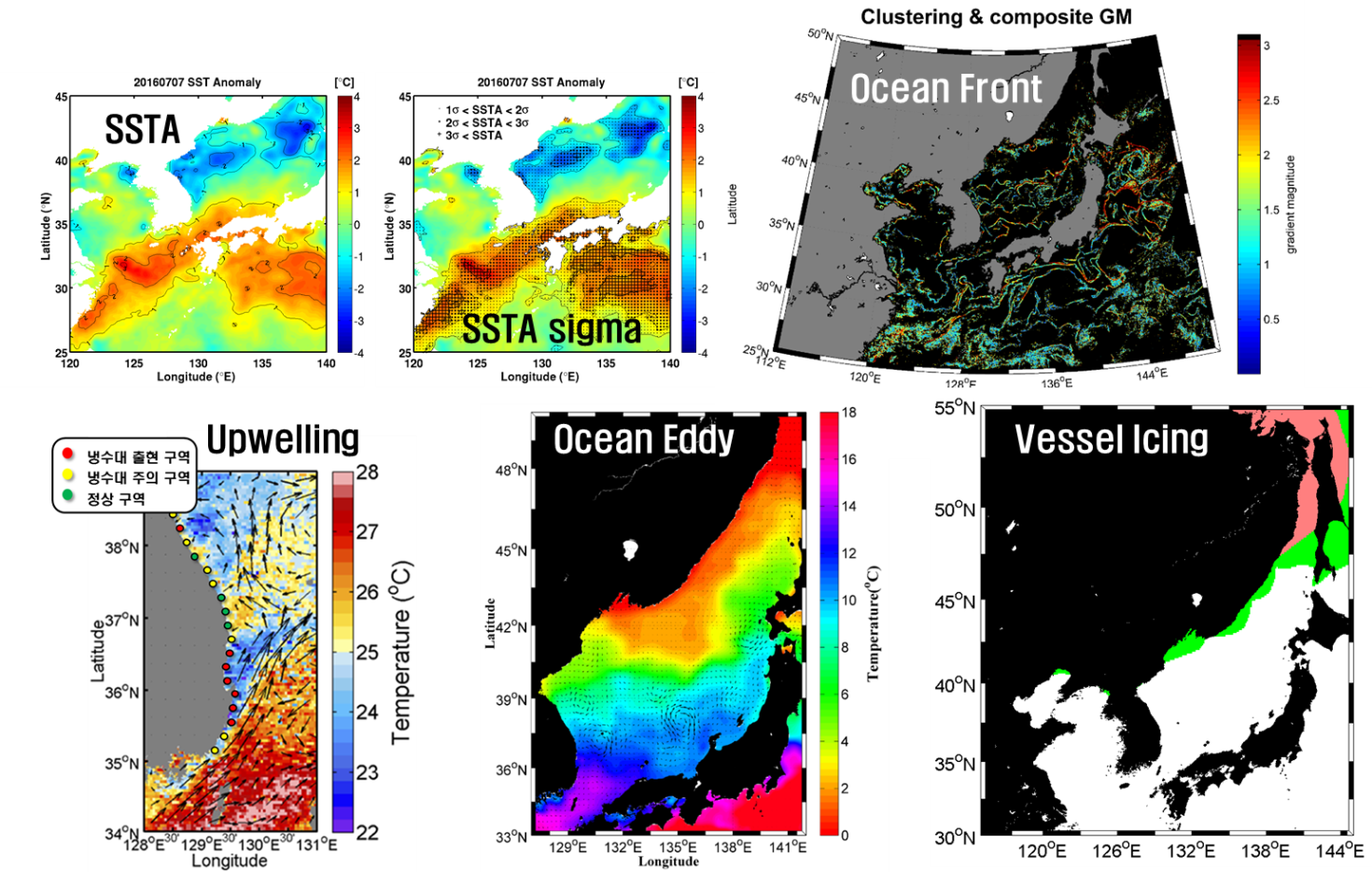 SST
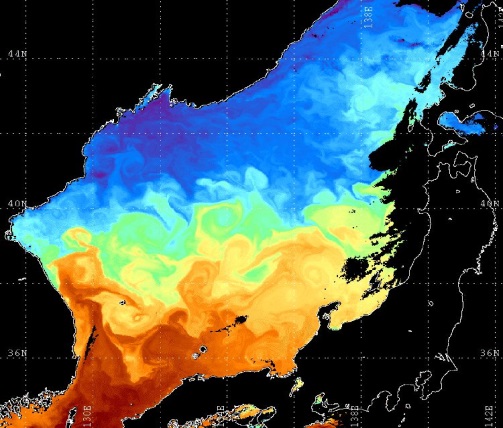 Sea Surface Current
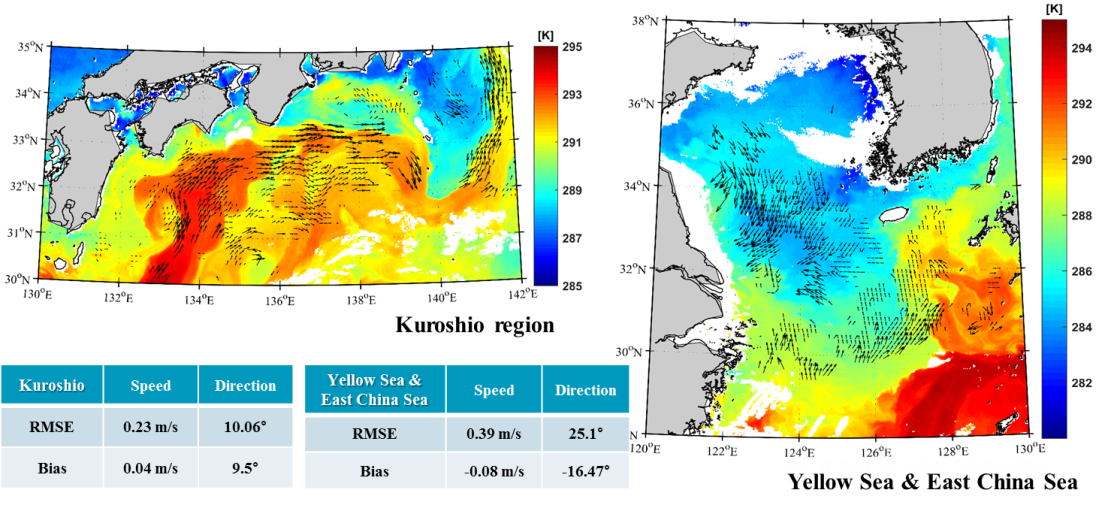 8
Application: Surface property/Soil moisture
Soil moisture
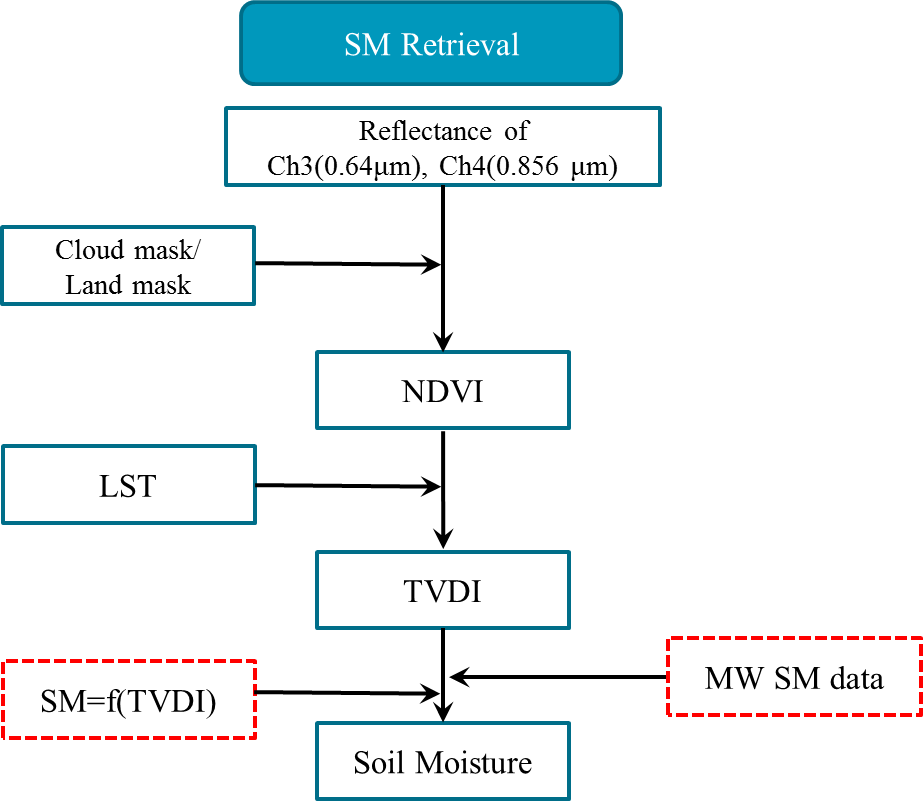 Relationship between TVDI and SM
TVDI : 0 (saturated soil) ~ 1(dry soil )
* TVDI: Temperature-Vegetation Dryness Index
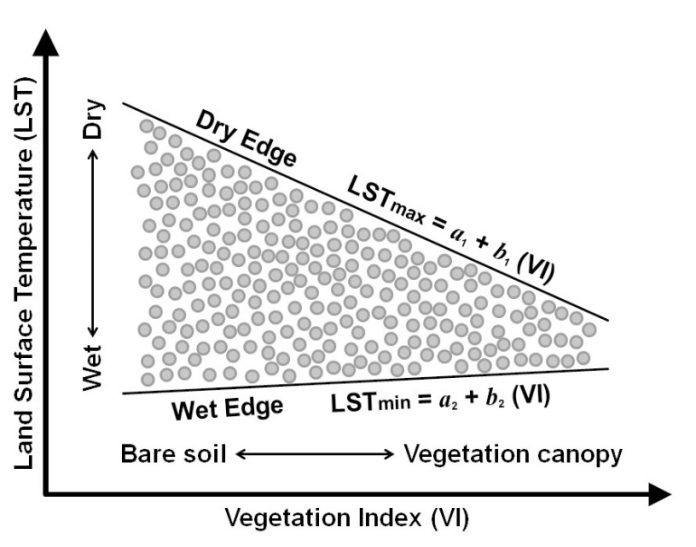 LST = a+b NDVI 
(an empirical formula: a, b is determined from observation data)
LSTmax= a1 + b1 (NDVI)
LSTmin = a2 + b2 (NDVI)
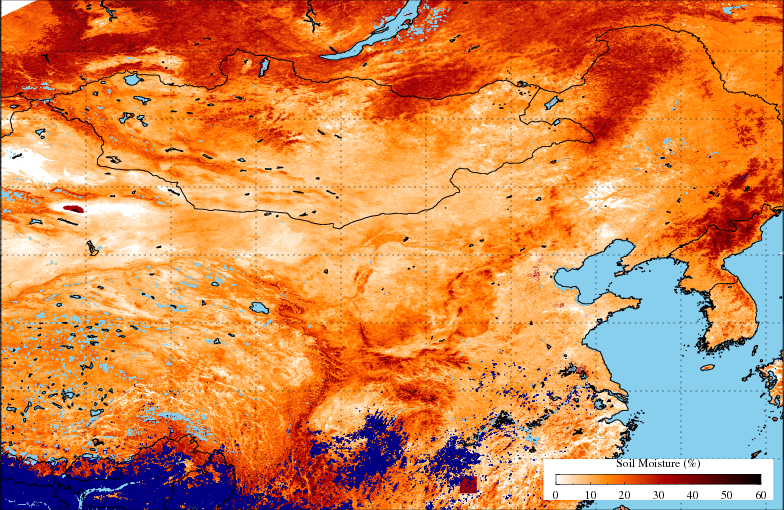 TVDI-based Soil Moisture (%)
9
Application: Forest fire monitoring
Wildfire potential
     Development of four meteorology-based indices and two surface dryness indices
- FFDI(Forest Fire Danger Index), FFMC(Fine Fuel Moisture Code), HI(Haines Index), MNI(Modified Nesterov Index)
- NDDI (Normalized Difference Drought Index), TVDI (Temperature Vegetation Dryness Index)
Fire Radiative Power
Fire Burned Area
using Sentinal-2 data
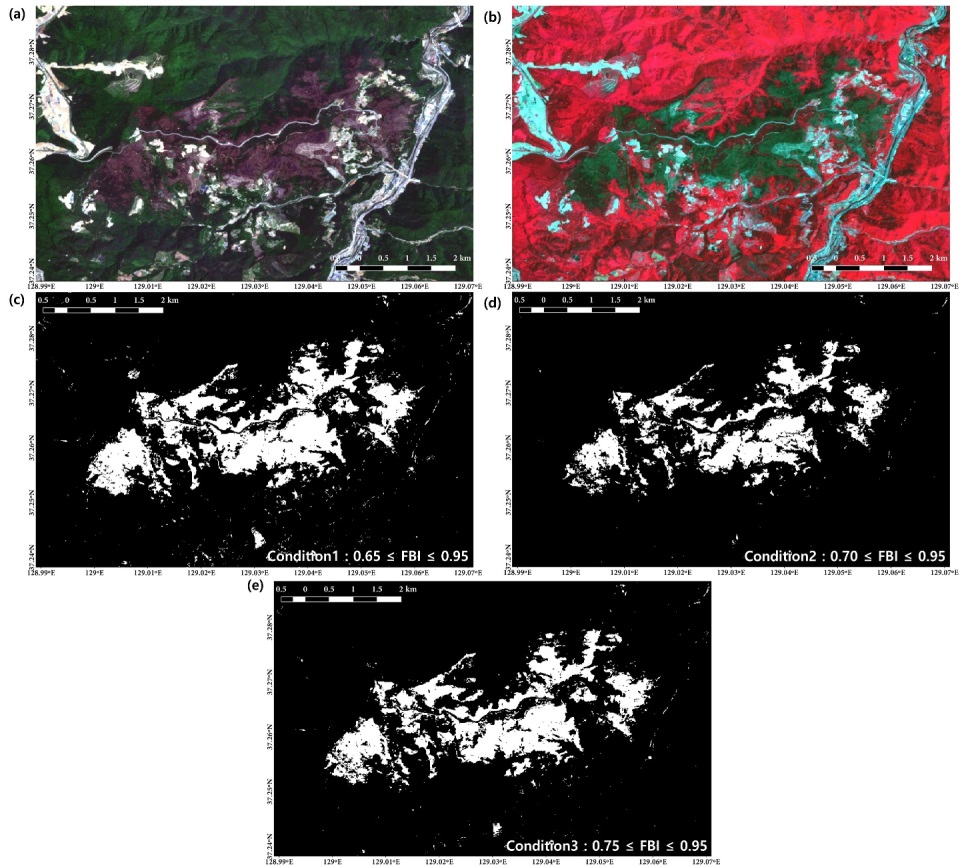 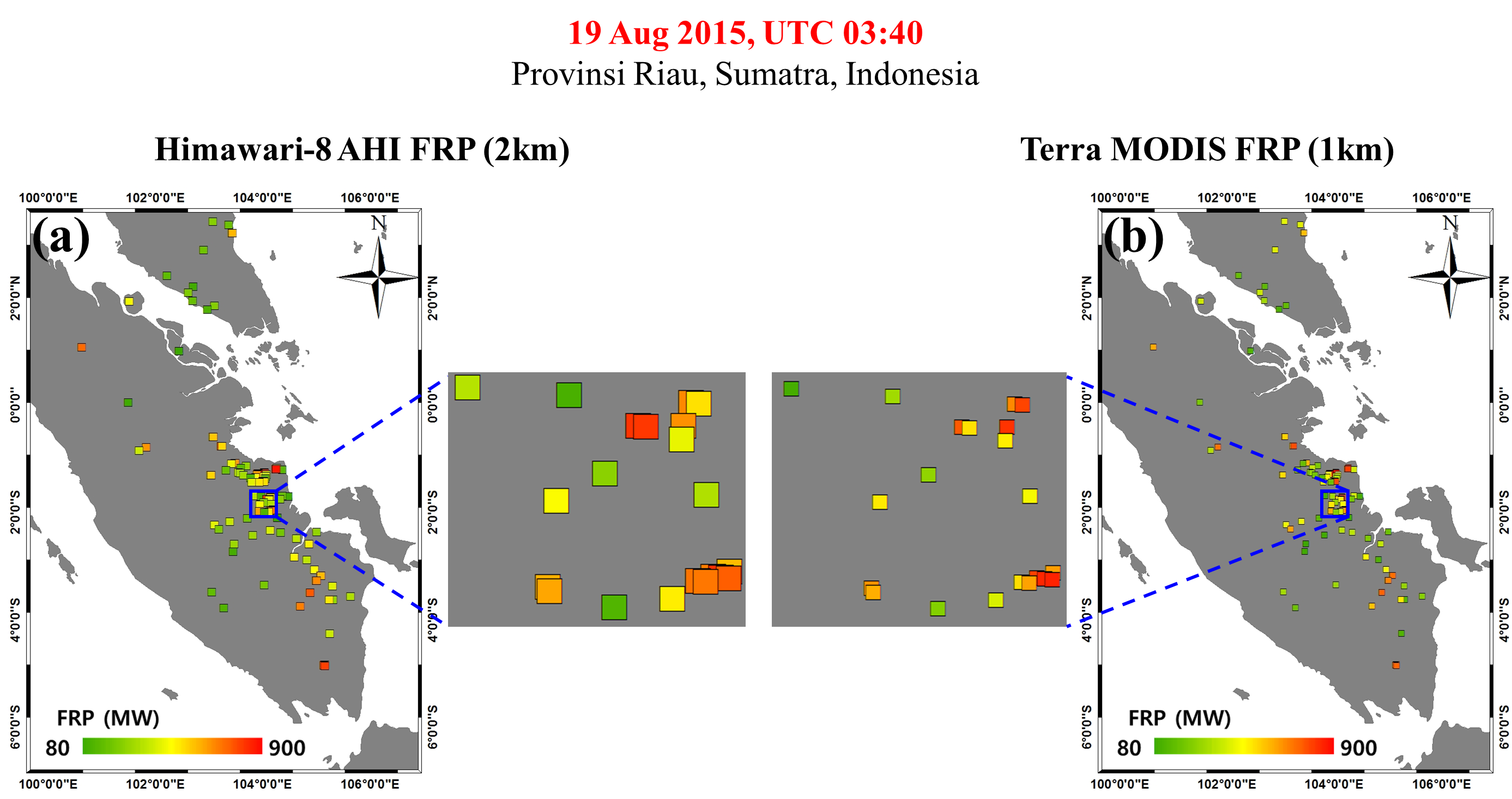 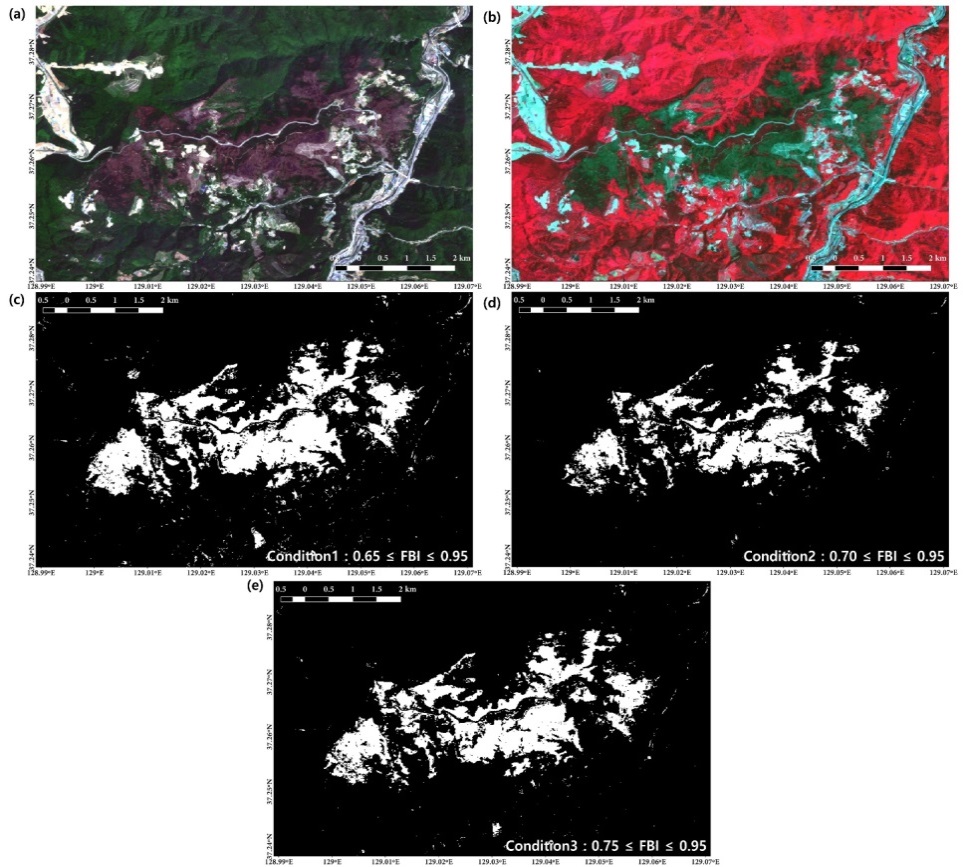 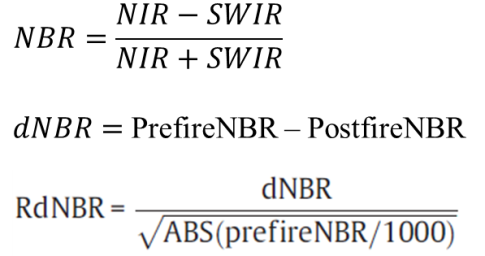 10
Global network of Space Weather monitoring
KSEM of GK2A could cover eastern local times for the space weather monitoring at geostationary orbits
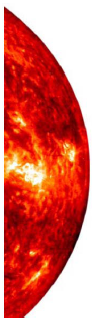 Compression (dayside)
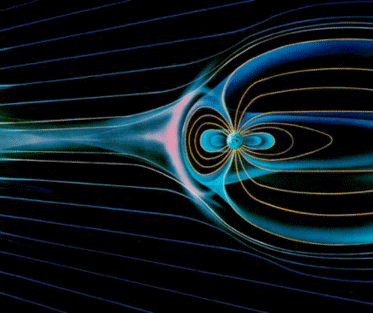 GK-2A
Solar Wind Variation
(Bz, V, n)
GK-2A: 128º E
EDRS-C : 31º E
GOES-East : 75º W
GOES-West: 135º W
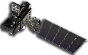 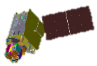 GOES-West
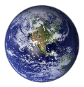 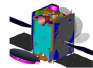 EDRS-C
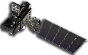 Field Stretching (night side)
GOES-East
Space Weather Data Processing Subsystem for L1 and L2 retrieval
FTP, Web
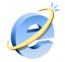 Data Receiving 
and 
Pre-processing
Data Analysis
system
Public
service
Data Processing 
system
LV2
LV1
LV1 : Reconstructed, Processed instrument data at full resolution, time-referenced anotated with ancillary 
         information including calibration coefficients and georeferencing parameters applied
LV2 : Product retrieved using additional algorithm or model with LV1 data
11
Data Service Plan : GK-2A
Via GK-2A broadcast (< 3 minutes data latency)
Broadcast all 16 channels data (UHRIT, full resolution) of meteorological observations
Maintain L/HRIT broadcast corresponding to COMS five channels

Via Landline
 Real-time cloud service similar to HimawariCloud will be implemented (< 5 min data latency)
 GK-2A data also will be available in DCPC-NMSC (http://dcpc.nmsc.kma.go.kr)

L1 Data Format
 netCDF4(for each channels), with GSICS information

L2 Data Format
 netCDF4(for each products)
12
Data Service Plan : LDUS System Development(Under detail design)
SDUS
LRIT service is redesigned for using on a ship mounting with an 2 axis tracking antenna.
Minimized SDR(Software Defined Radio) Receiver
Contents will be satellite images, weather fax, etc.
LDUS
AMI 16ch data will be serviced by CCSDS formatted UHRIT Telemetry on DVB-S2 Broadcasting Standard
Service Area is same as COMS (El > 10°) but required antenna diameter  depends on the rain degradation margin.
Mini PC
ADC
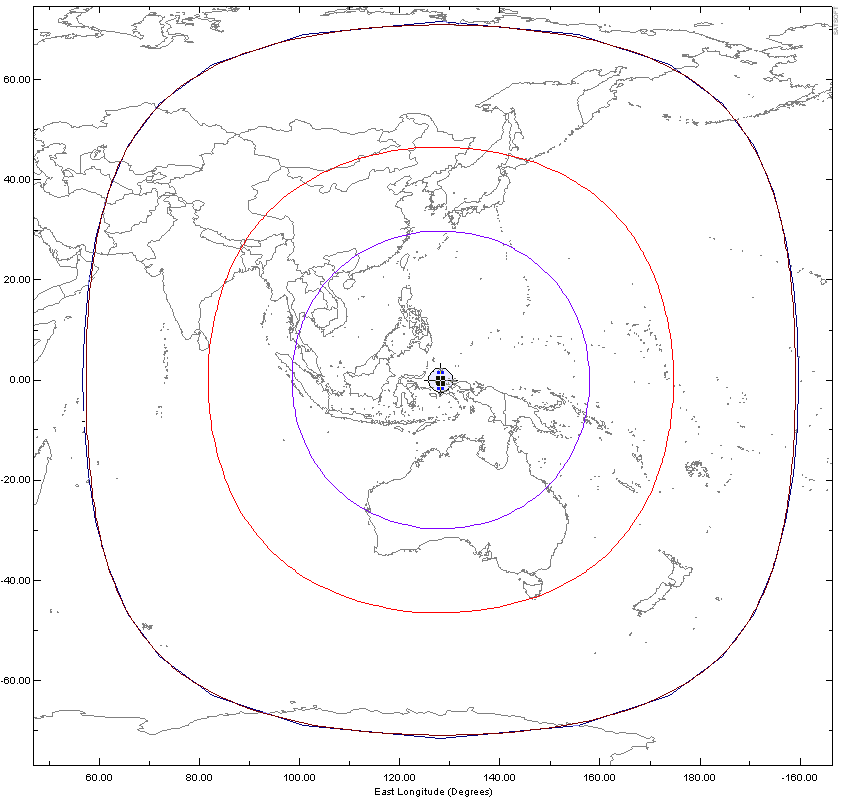 Rain Loss Margin(99.99%) : ITU-R 837-5
C
Area1(-1dB, EL=55°)
A
A
E
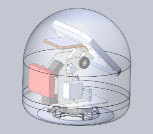 3.7m
5.5m
SDR
Receiver
K
Area2(-2dB, EL=37°)
E
N
SDUS System
M
6.5m
MDUS
Downscaled 5ch data(TBC) will be serviced by COMS compatible HRIT telemetry.
Compact SDR(Software Defined Radio) Receiver built in Receiving Server
N
P
4.5m
Area3(-3dB, EL=10°)
N
3.5m
F
K
[UHRIT Service Area and Rain rate Map by ITU-R]
A
13
Thank you!
geunhyeokryu@korea.kr